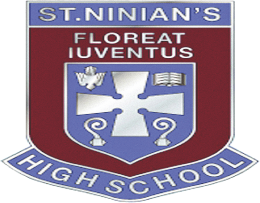 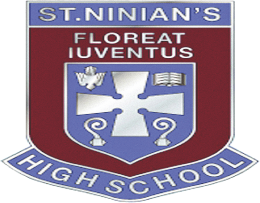 S1 Boys	1a1-1a5 + 1a12			Tuesday 31 August
S1 Boys	1a6 – 1a11				Wednesday	1 September
S2 Boys									Friday 3 September
S3 Boys									Wednesday 25 August
S4 Boys									Monday 30 August
Senior Boys							Thursday 2 September
Junior Girls							Wednesday 1 September
Football Trials
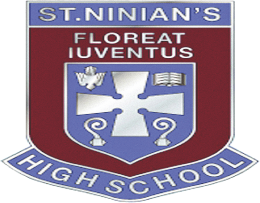 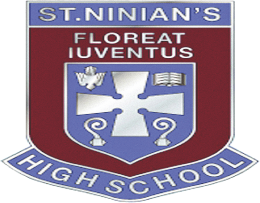